Деградация образования — это больше, чем ошибка, это преступление
Выступление на Всероссийской конференции Общественного движения «Родители Москвы», 22.05.2021 
Шевкин Александр Владимирович, Заслуженный учитель РФ, кандидат педагогических наук, соавтор семи учебников по математике для школы (С.М. Никольский и др., Просвещение с 1999)
avshevkin@mail.ru       www.shevkin.ru
1
Из истории вопроса
Что деградация образования страны влечёт за собой деградацию специалистов во всех областях «народного хозяйства», видимо, доказывать не надо. Деградация образования — преступление перед народом и государством, перед будущим наших детей и внуков тех «специалистов», которые, не смотря на предупреждения экспертов, привели образование к деградации. Этот вопрос требует не беглого обзора, а расследования.
2
Что это было?
С самого начала «реформы» образования в России научно-образовательное сообщество терялось в догадках, обсуждая каждый новый шаг «реформаторов»: что это было? — Недоработка невесть откуда взявшихся неспециалистов или откровенное вредительство?
3
Что это было?
Наши политики не понимали, что Запад видит Россию только как часть своей пищевой цепочки. Сейчас это стало очевидным. А тогда считали, что у нас всё должно быть как у них. Руководили этой работой люди, работавшие в международных организациях, которыми жёстко управляют США. Страна брала кредиты на реформу образования, а кредиторы ставили условия: выполнение реформ в заданном направлении.
4
Разрушение «совковой» школы
Одним из пунктов, в котором совпадали мнения «реформаторов», была необходимость разрушения прежней советской (российской) системы образования, воспроизводившей советскую ментальность — коллективизм и патриотизм мешали строить капитализм. Вот как о первых результатах «реформы» рассказал один из её руководителей А.Г. Асмолов в интервью журналу «Огонёк» (2000 г.).
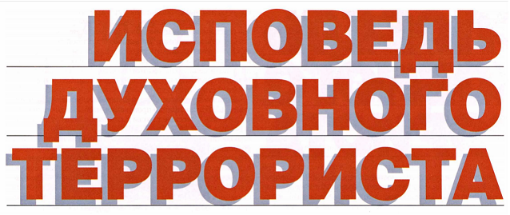 5
Разрушение «совковой» школы
«Мы видим прекрасную, умную, всепобеждающую наглость родителей и наглость детей, которые начинают качать свои права и требовать от школы, чтобы она готовила дитя к жизни и карьере. А не лепила из него то, что нужно Великому Отцу. И я, забыв о скромности, бью себя кулаком в грудь и горжусь тем, что был причастен к тому, что это произошло… Поколение, воспитанное школой, ориентированной на развитие личности, готово в случае чего поменять профессию, город и страну…»
6
Разрушение «совковой» школы
Мы знаем про «оказание образовательных услуг», соревнование в педколлективе за зарплату (НСОТ) и другие унижения учителей… Это очевидные следствия ошибок, допущенных ради понижения уровня образования в стране.
Во всяком случае, думая о сиюминутной выгоде, экспериментаторы не думали об отдалённых последствиях НСОТ, оптимизации школ, дистанционного обучения.
7
Разрушение «совковой» школы
«Реформаторы» делают вид, что заботятся о развитии образования, осуществляют одно мероприятие за другим, никогда не отчитываясь о выгодах, которые получает образование. Причина проста: нет научно установленных выгод, нет независимых экспертиз влияния их деятельности на состояние образования в стране. Есть только их отчёты о росте придуманных ими показателей, и планы движения вперёд… к пропасти. Под чутким руководством внешних управляющих, а им не нужен подъём и развитие государства российского.
8
Разрушение «совковой» школы
Да и местным «князьям» этот подъём без надобности. 
Напомню интервью министра образования России В.М. Филиппова корреспонденту «Российской газеты» Виктории Молодцовой: 
— Вы не боитесь, что Вас назовут человеком, развалившим отечественное образование?
— Во-первых, без эксперимента развалить образование невозможно. Надо экспериментировать много лет, чтобы потом принять решение... (20.02.2001)
9
Вечный эксперимент в образовании
Уже 30 лет экспериментируют, а страна ощущает провал за провалом. Укажем некоторые из них. 
Ввели ЕГЭ из мнимой заботы о поступлении в МГУ мальчика из далёкого села, из желания победить коррупцию. Я вовсе не против ЕГЭ как одной из форм экзамена, результаты которого принимают некоторые вузы. Но после получения аттестата. Я против объединения в ЕГЭ двух несовместимых функций: выпускной экзамен для всех учащихся и отбор наиболее способных и мотивированных для обучения в вузе.
10
Чем плох ЕГЭ? — «Забейте на учёбу»
Если раньше абитуриент поступал в вуз, иногда не с первого раза, чтобы получить профессию своей мечты, то теперь большинство ребят поступает обучаться по профессии «куда меня возьмут с моими баллами». Это же очевидный провал в отборе способных и мотивированных к обучению в вузах.
 Началась гонка за баллами, а не за знаниями. Обучение ведётся  не по учебникам с систематическим изложением знаний, а по сборникам «ЕГЭ-20??».
11
Чем плох ЕГЭ? — «Забейте на учёбу»
Круг тем, над которыми согласен работать будущий абитуриент резко сузился. Его не интересует научная картина мира, устройство науки, азы которой он изучает, не интересуют предметы, по которым не надо сдавать ЕГЭ… Это плодит бескультурье, незнание мировой истории, истории своего государства и непомерные претензии и амбиции, основанные на детском восприятии мира и себя в этом мире. Его интересует, как решается задание с параметрами из очередного сборника. Спрос рождает предложения.
12
Чем плох ЕГЭ? — «Забейте на учёбу»
В Интернете учат лайфхакам, объясняют, как получать правильные ответы, не понимая смысла своих действий — при сложении дробей, при решении задач на проценты и пр. Вот совет от популярной блогерши.
Забейте на учёбу.
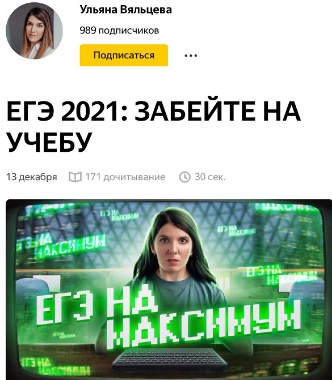 13
Чем плох ЕГЭ? — «Забейте на учёбу»
В результате мы уже много лет выпускаем молодёжь, не мотивированную на собственное развитие, на напряжённую учёбу и напряжённый труд, не растим работников, а это одна из главных задач школы. Это не может не сказываться на качестве специалистов, которых выпускают сильно подпорченные реформами вузы. Скоро эти специалисты будут определять дальнейшее развитие страны… и её деградация обеспечена.
См. Глава РАН заявил, что качество подготовки выпускников российских вузов продолжает падать (16 мая 20021 г.)
14
Делаем по западным образцам
Идеологи «реформ» в образовании учат: знания не нужны, математика нужна только в объёме того, что встречается в быту. Идея «математической грамотности» вместо знания математики внедряется через ВПР, ОГЭ и ЕГЭ. Она стране не нужна. Она нужна чиновникам, включившим первым пунктом в Национальном проекте «Образование» вхождение в первую десятку международного рейтинга стран, открыто объявляющих себя нашими врагами. Мы портим своё образование, чтобы войти в их рейтинг, а совсем недавно умели учить так, как не умели другие страны.
15
Из истории тестов и компетенций
Тесты придуманы в США для оценки знаний и умений учащихся, которые не умели изложить ответ на поставленный вопрос. Компетенции придуманы в Европе после наплыва в неё жителей бывших колоний, желающих получить образование в Европе. Они не выдерживали экзаменов наравне с европейцами, не могли показать соответствующих знаний и умений. Нашли выход: придумали компетенции, чтобы иметь основания для зачисления на платное обучение. Оба изобретения — не для лучшей части обучающихся на Западе — у нас навязываются всем учащимся, что ведёт к деградации образования.
16
Делаем по западным образцам
«Гуру» учат: память не нужна. Академик РАО В. Болотов дал интервью «Коммерсанту» с заголовком
«Тупая» память больше не нужна — всегда можно «погуглить» 
   Чтобы быть успешными в XXI веке, школьники должны иметь навыки из «списка Грефа» (из западной методички для обучения не самых сильных детей): сотрудничество (кооперация), коммуникация, критическое мышление, креативное мышление. Это попытка симулировать настоящее образование.    
   Вот обложка и оглавление книжки, с перечислением навыков из «списка Грефа».
17
«Навыки Грефа» в оглавлении книжки
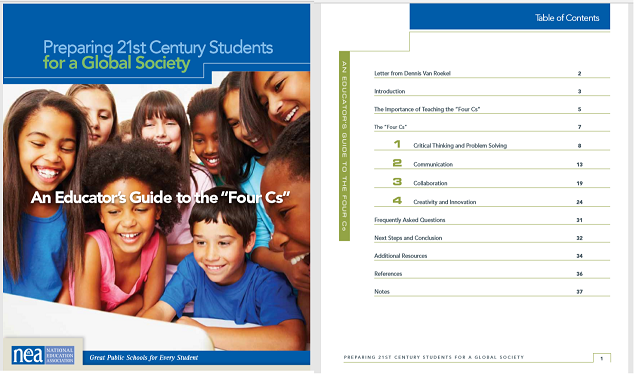 18
Делаем по западным образцам
Я даже удивляюсь, как в СССР растили успешных учёных, строили космические корабли, атомные станции, ледоколы? Как учёные без «навыков Грефа» работали большими научными коллективами? 
К чему эта подмена  образования симуляцией образования?  Всё дело в том, что Г. Греф боится давать равный доступ к знаниям всем детям. Он же спросил: Как управлять (манипулировать) обществом, если каждый будет осознавать основу своего «я»?
19
«Образование 2030»
Известен одиозный проект «Образование 2030» — детище Д. Пескова (специальный представитель Президента РФ по цифровому и технологическому развитию). Вы только почитайте их планы.    «Образование будущего разделится на два вида: компьютерное — оно будет дешевым — и человеческое — оно будет дорогим. Потому что знания стремительно обесцениваются, а социальные связи и возможность учиться лицом к лицу будут только дорожать».
20
«Образование 2030»
«Массовые знания и навыки будут передаваться в первую очередь за счёт автоматизированных решений (на первых этапах — за счет гибридных онлайн/оффлайн форматов, как в blended learning, а далее — в работе с полностью автоматизированными системами-наставниками)».
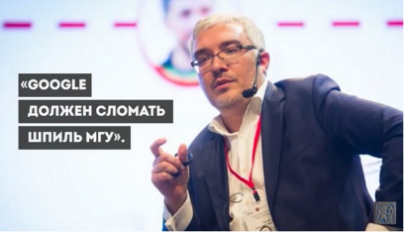 21
«Образование 2030»
Вы не поверите, но к 2020 году была запланирована передача знаний и навыков ещё не родившемуся младенцу.
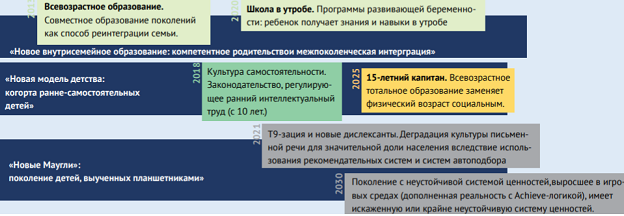 22
«Образование 2030»
2020. Школа в утробе. Программы развивающей беременности: ребёнок получает знания и навыки в утробе.  http://rusinfoguard.ru/wp-content/uploads/2016/12/GEF.Agenda_ru_full.pdf с. 42.В этом же кадре:    2030. Поколение с неустойчивой системой ценностей, выросшее в игровых средах (дополненная реальность с Achive-логикой), имеет искажённую или крайне неустойчивую систему ценностей.   Спасибо, что предупредили, а зачем вы это навязываете?
23
«Образование 2030»
«Оценка результатов является не единственным индикатором качества учащегося и учебы. Не менее важна оценка того, как идет сам процесс обучения. Со стороны ведущих учебного процесса — возможно обсуждать индивидуальный стиль обучения, вовлеченность учащегося, темп работы над заданиями и пр.» (с. 37)   Надо ли говорить, что эти надуманные показатели можно использовать для манипуляций в пользу «кого надо»?
24
«Образование 2030»
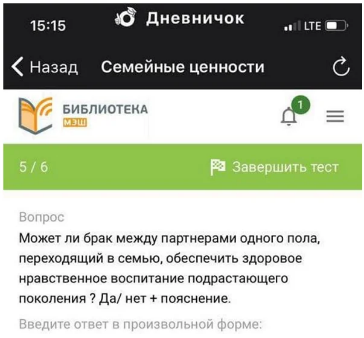 Добавим, что все эти платформы, в отличие от учебников созданы без научного, методического и иного контроля. Вот задание из Библиотеки МЭШ.
Может ли брак между партнёрами одного пола, переходящий в семью, обеспечить здоровое нравственное воспитание подрастающего поколения?
25
«Образование 2030»
Конец традиционной школы между 2020 и 2025 годами.
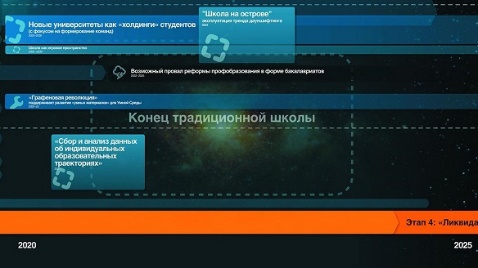 26
«Образование 2030»
А что предлагают? Пожалуйста!
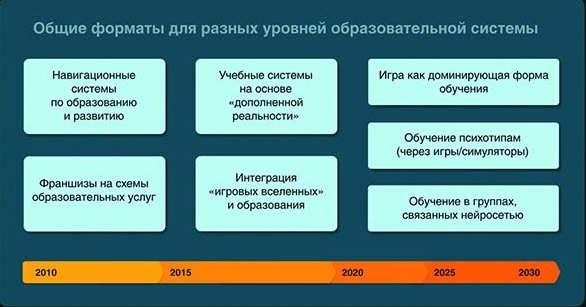 27
«Образование 2030»
Они говорят про обучение в игровой форме, а специалисты считают игровую форму обучения полезной только для младших школьников. Дальше она только вредит. Вспомним предупреждение про поколение с неустойчивой системой ценностей. Это к вопросу о профессионализме наших «гуру». 
Скоро ряды специалистов начнут пополнять «игруны» — выученные в игре учителя, врачи, инженеры, военные… Не заиграться бы!
28
«Цифровое слабоумие»
На онлайн-обучении не останавливаюсь, обращу внимание только на то, что «реформаторы» заставляют нас бежать по граблям, по которым уже прошли другие страны (Южная Корея, Япония, США,…). Они получили резкое  ухудшение здоровья молодёжи. У них давно в ходу термин «цифровое слабоумие» (digital dementia), а наши «спецы» хотят получить те же отрицательные результаты в массовом эксперименте на наших детях, да ещё за счёт госбюджета, средства которого они охотно освоят.    См. Цифровое слабоумие | "Химия и Жизнь"  (2014 г.)
29
«Цифровое слабоумие». Справка
Цифровое слабоумие (digital dementia) — расстройство, при котором человек проявляет признаки слабоумия вследствие чрезмерного потребления информации. Информационная псевдодебильность — расстройство, при котором человек проявляет признаки клинической дебильности, но без органических поражений мозга (которые являются причиной этой самой дебильности).
30
Как там у них на Западе?
Запад навязывает себе другую идентичность. Там отказываются в университете преподавать нотную грамоту, которая трудна для небелых, отказываются от Моцарта и Баха, отказываются законы Ньютона называть его именем, так как все эти гении были белыми. Есть ещё проблема: они насчитали 58 гендеров (особенностей восприятия человеком своего пола)! И эту чушь навязывают всему миру. Добрались и до математики.
31
Как там у них на Западе?
Власти штата Орегон увидели в традиционном курсе математики «идеи превосходства белой расы». Объективность и сосредоточенность на правильном ответе теперь считается расизмом, вместо этого власти хотят ввести новый курс «этноматематики», передаёт Fox News». 
Это их выбор, но к нам это приходит под давлением международных организаций.
32
Чем нам это грозит?
«Учёные» из ФИРО составили проект наших обязательств к 2035 году (02.2020). Там нет воспитания российской идентичности наших учащихся, но заложено воспитание человека мира (помните: поколение… готово в случае чего поменять… страну). Завуалированно отказываются от знаний и умений — достаточно навыков, отказываются от предметного обучения, планируют надпредметное обучение и надпредметный ЕГЭ. Опускают образование «в трусы», навязывая образовательным организациям борьбу за гендерное равенство… Проект написан в духе документа ЮНЕСКО про Образование в интересах устойчивого развития (устойчивого развития Запада за счёт сдерживания развития других стран — А.Ш.).
33
Что делать?
На днях закончили обсуждение проекта нового стандарта для основного общего образования. Там цифровые образовательные системы (ЦОС), удалёнка и много чего интересного. Короче: ФГОС навязывает ЦОС. Но это отдельный разговор, публикации будут на моих сайтах.
Уважаемые родители, надо действовать, чтобы вам и вашим детям и внукам не было страшно жить в своей стране.
От руководства страны надо требовать:
1) Провести независимую (от «реформаторов») экспертизу практики реформирования образования в России за последние 30 лет на предмет соответствия целям развития страны.
34
Что делать?
2) По итогам экспертизы надо срочно остановить разрушительные практики в образовании, отменить вредные для развития страны планы, форсайтпроекты.  3) Скорректировать законодательство, в том числе Национальный проект «Образование» в части ориентации на нужды развития страны, а не на рейтинги враждебных нам государств.  4) Перейти к научно обоснованному руководству образованием, отстранив от работы над проектами в образовании специалистов, запятнавших себя участием в разгроме образования.
Иначе нас ждёт развал страны.
35
Что делать?
Из публикаций по теме.
Пётр Толстой: надо вернуться к традиционному русскому образованию
Не прошло и двадцати лет… До начальства начало доходить
Большинство жителей России выступило за отмену ЕГЭ
36
Спасибо за внимание. Желаю успехов!
Другие статьи и презентации размещены по адресам:

https://zen.yandex.ru/profile/editor/shevkin

www.shevkin.ru

Пишите, если что…
avshevkin@mail.ru
37